URBAN GARDENS, COMMONING, AND THE SEEDS OF POST- CAPITALISM
Owain Hanmer
hanmerOJ@cardiff.ac.uk
THE CONTESTED POLITICS OF URBAN GARDENS
Division between 

Urban gardens as social and political alternative (food justice/sovereignty, right to the city, solidarity economy, diverse community economy etc)

Urban gardens as sites of neoliberalisation
Neoliberal governance – austerity localism, scaled-back state
Neoliberal subjectification – individualism, self-help, self-improvement etc
RECLAIMING THE AGENCY OF URBAN GARDENERS
Binary & contradictions – situating post-capitalist potential is challenging

Intellectual emphasis on documenting the manipulative mechanisms of capitalism (Cleaver 1992)
Critical scholars regularly do the work for capitalism in the process (Graeber…)

Increasing efforts to reclaim the everyday and quiet politics of urban gardening

Commoning as a useful framework
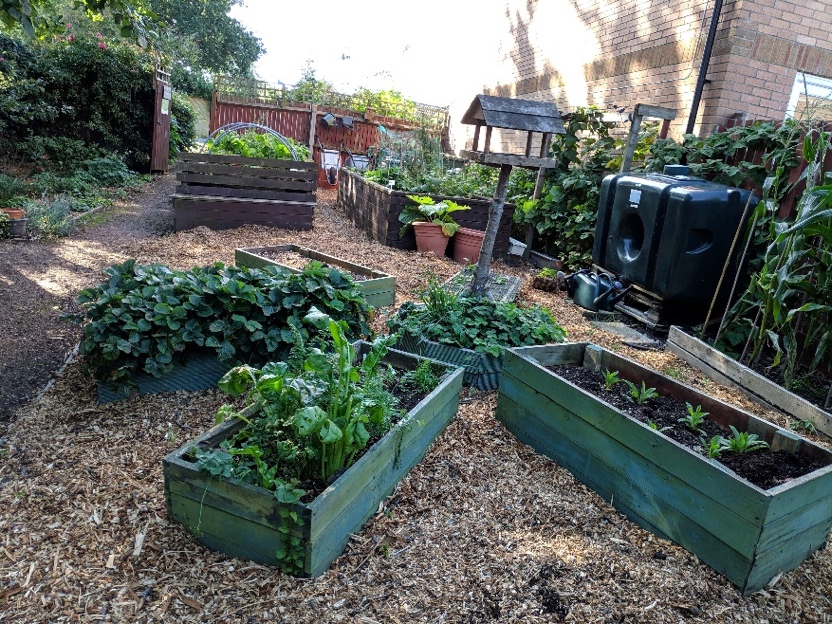 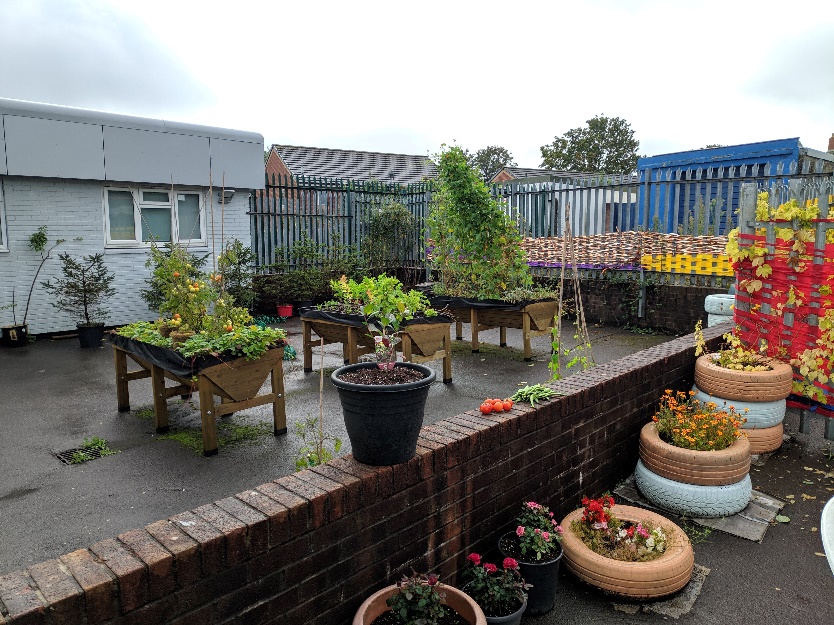 THE FOUNDATIONAL VALUE PRACTICES
But everyday value practices exist despite (& beyond) capitalist logics?

Social Alienation – alienation from each other
Spatial Alienation – alienation from our spatial environment
Creative Alienation – alienation from what we create
THE EVERYDAY SOCIAL RELATIONS
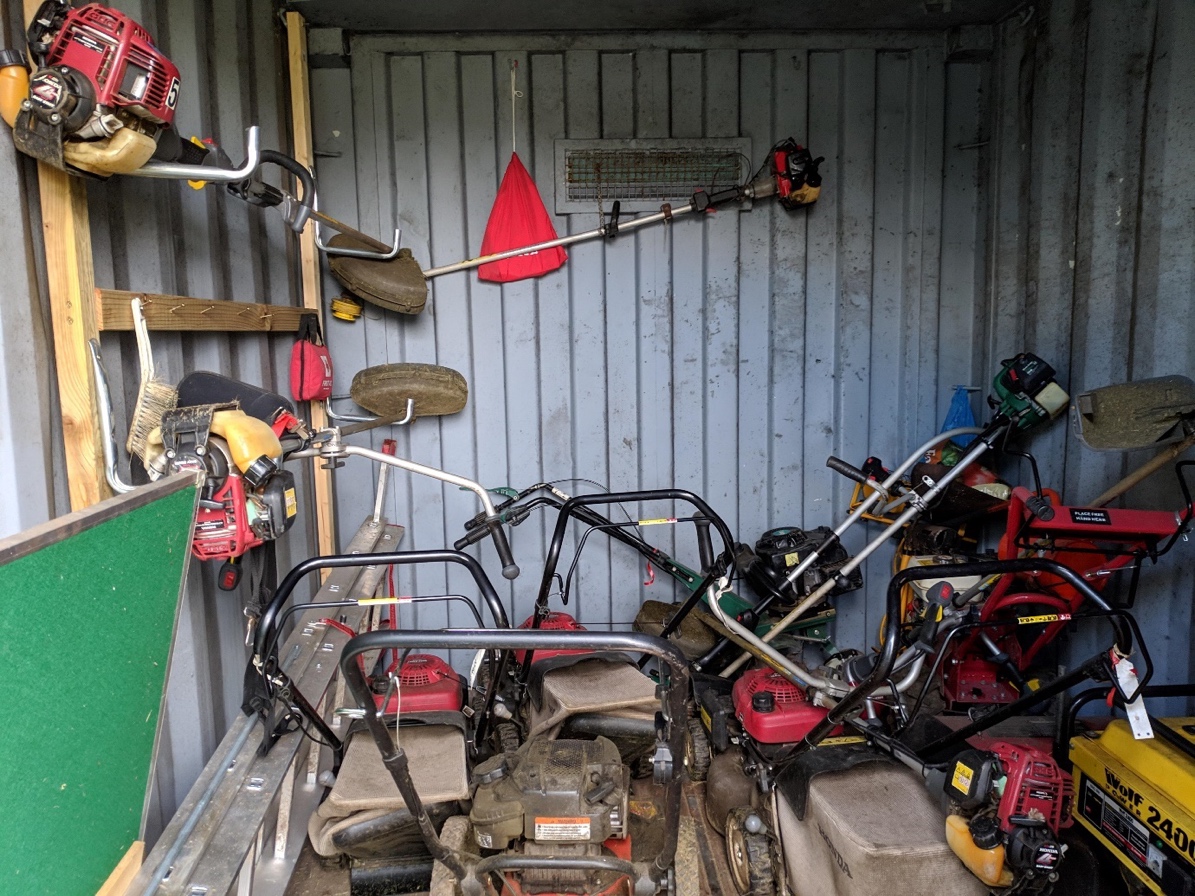 Based on mutual aid and co-operation

Communal work, helping one another (when sick/on holiday), sharing tools and resources

Part of the mundane and everyday, as well as celebrations and events

Requires processes of complementarity (Bookchin 2005) – pooling diversity of skills and interests to meet individual and collective needs
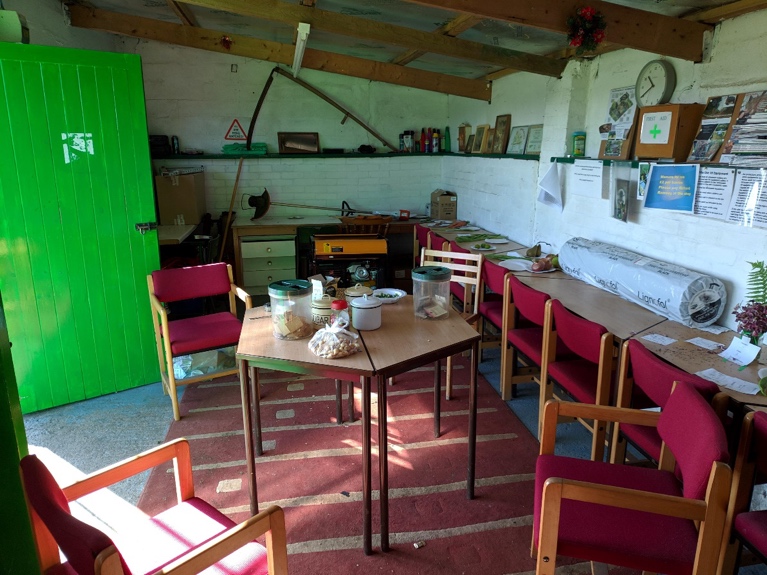 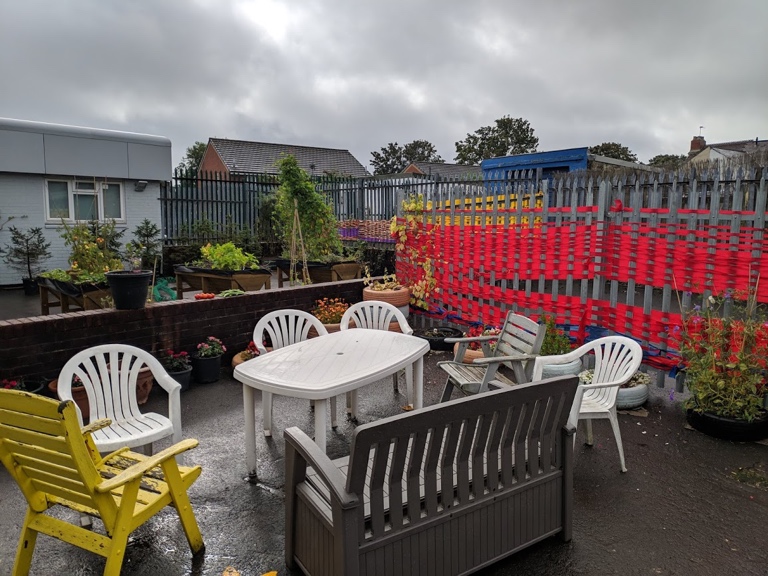 THE EXPERIMENTATION IN COLLECTIVE SELF-MANAGEMENT
Desire for self-management – beyond the alienating/hierarchical state/market of governance 

Internal challenges – breaking habits of delegation (De Angelis 2017), neoliberal subjectification

External challenges – landowners wanting control

Vernacular everyday governance emerges despite this
CONCLUSION
The interaction of these three spheres is the seed of post-capitalism in urban gardens?

Everyday mundane practices – destabilises the authority and centrality of capitalism in everyday life
Cleaver, H. 1992. The inversion of class perspective in Marxian theory: From valorisation to self-valorisation. In: Holloway, J., Bonefeld, W., and Psychopedis, K. eds. Open Marxism, Volume 2; Theory and Practice. London: Pluto, pp. 106–145. 
De Angelis, M. 2017. Omnia Sunt Communia: On the Commons and the Transformation to Postcapitalism. London: Zed Books. 
Gibson-Graham, J.K. 2006. A Postcapitalist Politics. University of Minnesota Press. 
Graeber, D. 2001. Toward an Anthropological Theory of Value: The False Coin of Our Own Dreams. New York: Palgrave Macmillan US. 
Graeber, D. 2004. Fragments of an Anarchist Anthropology. Prickly Paradigm Press. 
Tsing, A.L. 2017. The Mushroom at the End of the World: On the Possibility of Life in Capitalist Ruins. New Jersey: Princeton University Press.